LE TIRAMISU
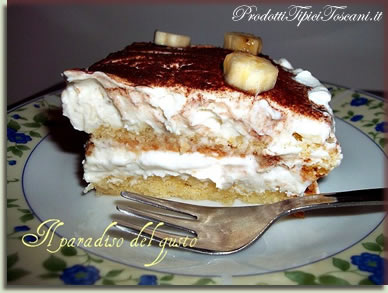 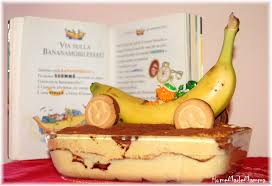 INGRÉDIENT
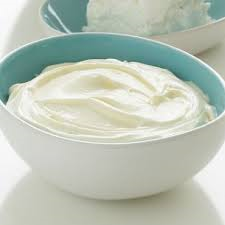 -4 grandes boudoirs ( ou 8 petite )
1 œuf
- 150g de mascarpone
 1 banane
- 2 cuillères à soupe de confiture de fraises 
-2 cuillères à soupe de sucre
- 1 cuillère à soupe de jus de citron
LE PREPARATION
Ecrasez une banane avec une fourchetteDans un grand bol mettre le yaourt grec et une cuillère à café de miel, ajouter le purée de banane et bien mélanger avec une cuillèreMettez un peu de crème sur une plaque et mettre au-dessus pavesini; couvrir avec la crème, puis une autre couche de crème, puis pavesiniHacher les noix et mettergliele et saupoudrez avec une cuillère à café de cacao non sucréServir avec une tasse de café »et 2 gouttes de régime TicEssayez-le et laissez-moi savoir si vous 'aimez
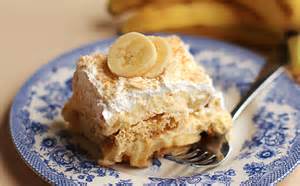 LES CRÉÉ PAR:
GABRIELE BONENTE ET THOMAS CORTE